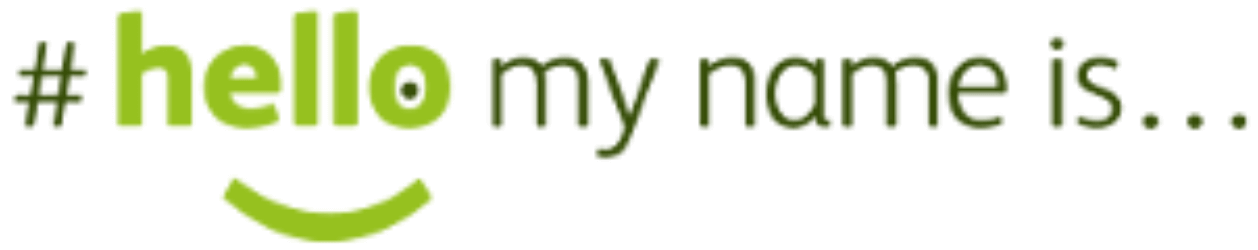 Leah Callighan
Matron, Bradford Teaching Hospitals NHS Foundation Trust
[Speaker Notes: Hello my name is Leah and I am a very New and young ward manager from Bradford Teaching Hospitals.]
Developing my skills in leadership
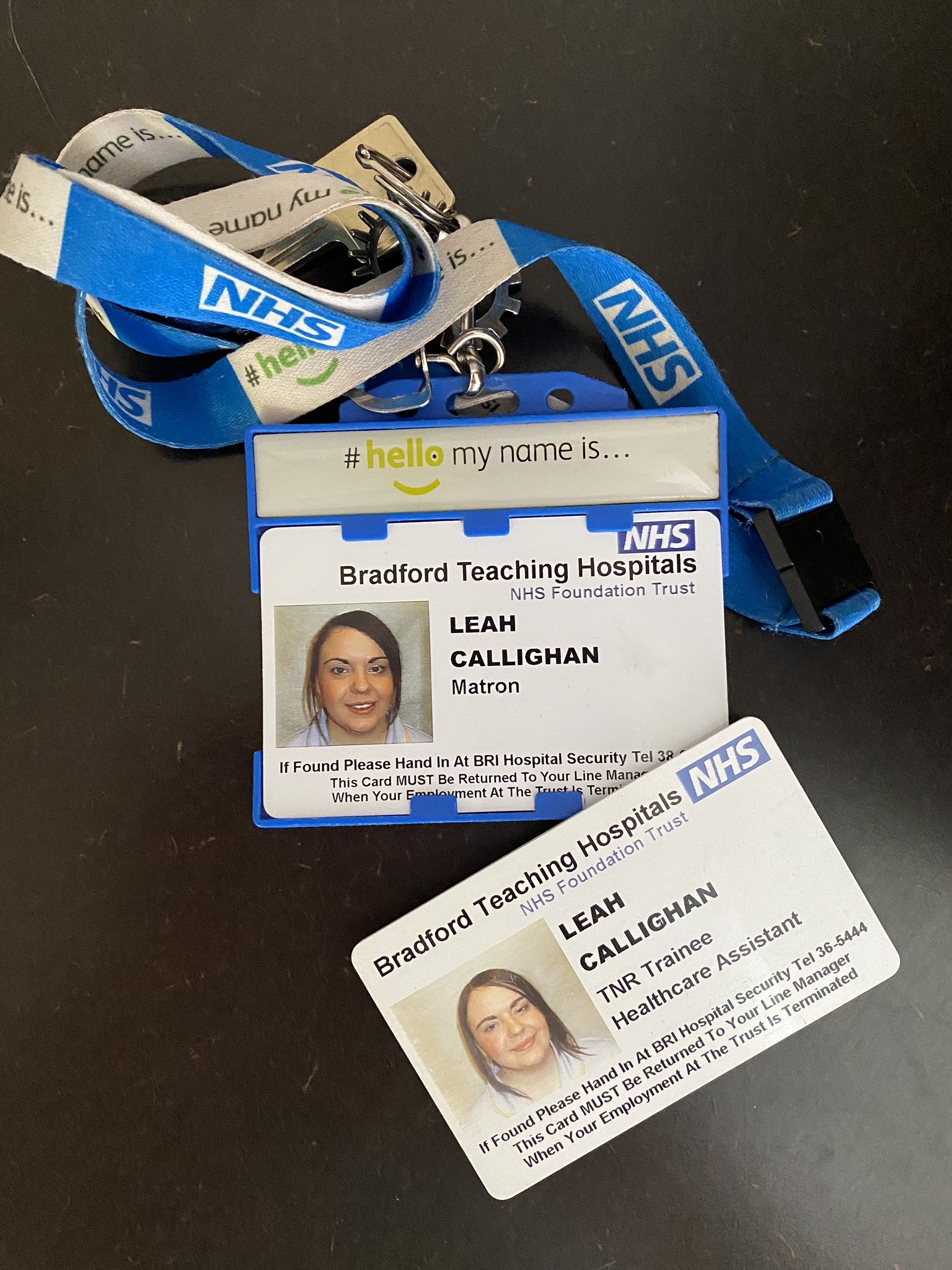 [Speaker Notes: During this presentation I will talk to you about how I have developed my skills as a ward manager as it is a role I have only been doing a year but I have faced some difficult yet rewarding challenges.
I joined Bradford Teaching Hospitals as an apprentice receptionist in the staff training department as a school leaver. I did this for 2 years but felt a bit wasted working in a hospital so I joined the staff bank to work as a trainee HCA which I found my calling as I loved meeting patients. A few years down the line I found myself a newly qualified nurse working on a plastic surgery ward. I was always looking for new opportunities so when a secondment came up for a junior sister I was quick to apply! I remember been so nervous in my interview but i soon received a phone call, just 15 months into been a qualified nurse that I had got the job!]
What I learened going from Junior Ward Sister to Ward Manager
[Speaker Notes: The hardest jump I made was going from a band 5 to a 6. This was due to new responsiblities and not really knowing what to do.
It soon became clear everything what I did had to relate back to improve 4 key elements – patient flow, patient care, patient experience and patient safety. 
I soon became into the habit of reflecting on a regular basis to look at  how I could improve myself going forward. I did make mistakes and probably will make more in the future but I learned from these to better myself and post importantly patient care. 
My main goal was to lead my team to do their best each shift to have a better outcome on patient care. I feel really lucky and proud ro be a ward manager as not only can i transform patient care, but create happier working environment for my team. Happy staff always results in happy patients 
I look at my team with the view that person is a leader and, my biggest challenge is trying to get people to see this in themselves!]
What I wish I’d have know when I first became a Junior Sister
Managing people 
Self belief 
It is not perosnal 
Be open to feedback
Acknoweldge problems 
Don’t be afraid to ask for help
[Speaker Notes: The things I wish I would have know when I moved from staff nurse to sister are that
Managing people is hard! I have learned now to try and find things out why have happened instead of just telling people what they have done wrong 
Believing in yourself is really important - this really helped with my confidence 

Things are not personal - We need to remember we are there to improve patient care, experience, safety and flow and some of the decisions we have to do to support this are not always popular with everyone
We need to acknowledge problems. I used to be defensive over my areas but learned I need to be open for feedback. again It is not personal! 
I used to think I could do it all when I first started and hated asking for help, but a big realisation I had over the past year is I need to be less of a control freak and learned to delegate.]
What characteristics have I learned to be an effective Ward Manager?
Lead by example
One team, many talents  
Mentor and support 
Create clarity 
Delegate & organise 
Be human 
Challenge yourself  & be open to change
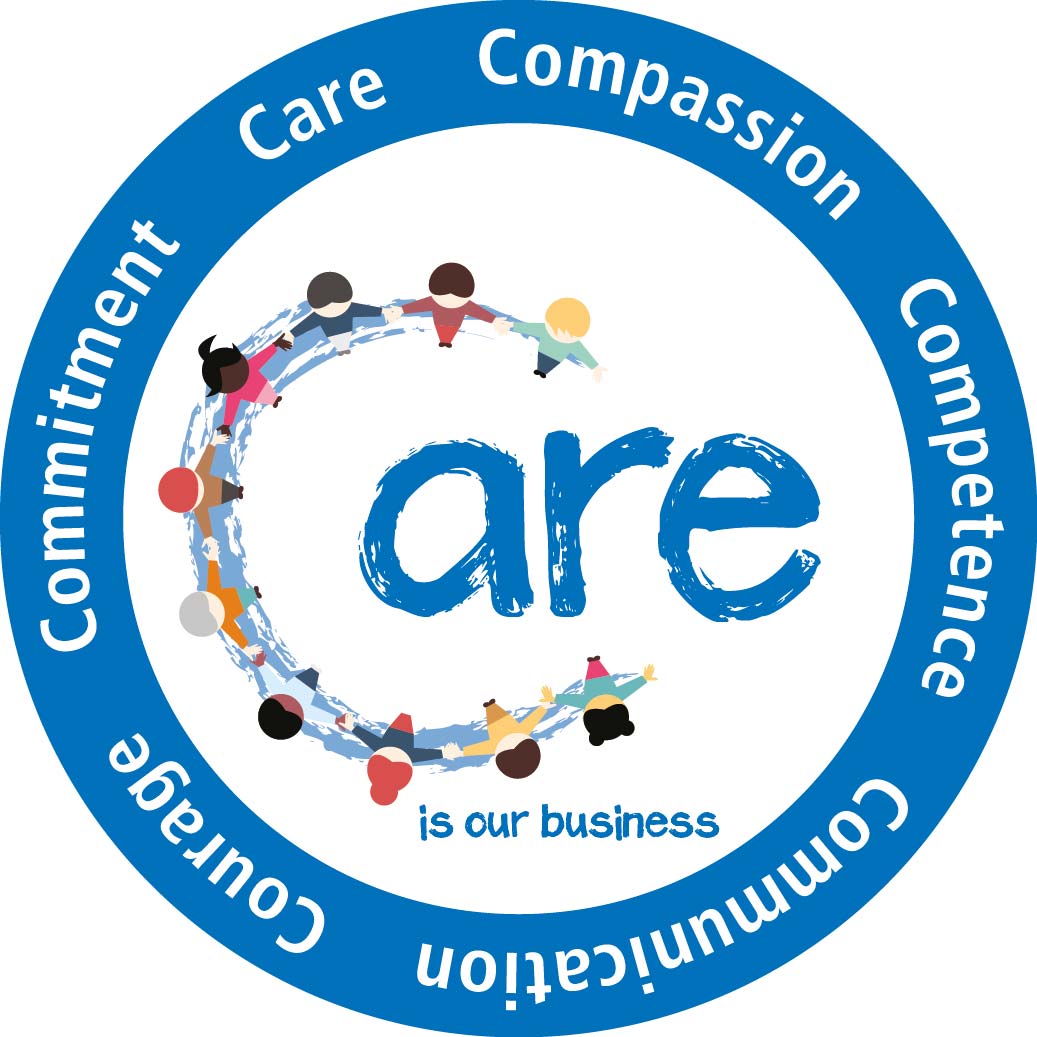 [Speaker Notes: Reflecting on all all my previous roles, I think characteristics I have had to learn to be effective as a ward manager are: 
We need Lead by example, by implementing the 6 C’s daily and working at the standard we expect from our team
We are one team  with many talents. Learn from each others experiences and knowledge within your team 
We need to act as a mentor and support all of our colleagues. 
I need to create clarity. Be clear with roles, responsibilities and over all goals for myself and team 
Don’t be afraid to delegate. Organise each day and it will run so much smoother !  
We need to be human. Whilst as a ward manager I do see my ward more of a business but I cannot forget that I am a nurse. Compassion is key and can never be lost! Take time for yourself and don’t be scared to ask for help 
I need to challegne myself by trying new things. I am a sugical nurse but at the beginging of the year I was seconded to medicine to set a short stay medical ward up which was a brilliant experience 

We need to be open to change and most importantly involve staff]
What did I learn from Gareth Southgate as a leader in the World Cup 2018?
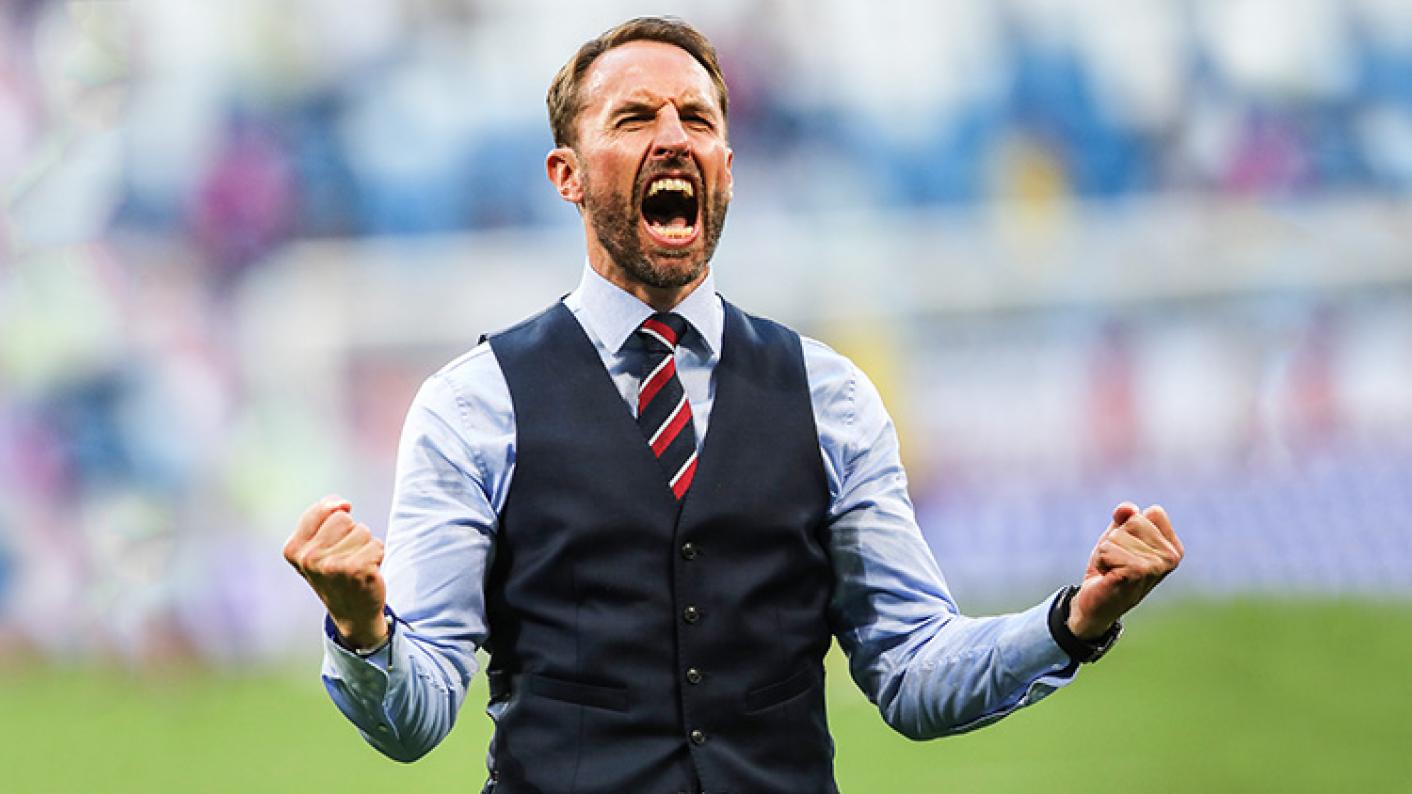 [Speaker Notes: I included this slide when I did my first presentation back in 2018 – and it is still relevant now! 
We need to have the confidence to challenge performance if it is effecting how the team is functioning all together. Establish why, how we can fix it and support them to get back to standards 
 We need to learn from previous mistakes and show empathy.  
We need to be approachable to our team  and not be judgemental when mistakes happen. 
We need to keep positive whatever is thrown at us. 
Spread joy at the workplace! Smile even when things are not going according to plan 
We need to treat staff and patients  as people instead of numbers and performers
I think the most important thing to have about your job is passion! If we shown how much we care we are bound to be successful leaders]
Visible leadership – never “too posh to wash!”
Value & Praise – you do it enough!
[Speaker Notes: Valuing and praising members off your team is absolutely vital. 
I recently  launched employee of the month It has really motivated the team to go the extra mile 
Staff can nominate each other or they can be nominated by a family and friends test – this has helped us reach a 100% response rate for the first month! 

It doesn’t have to be anything as formal as this, but a simple thank you, acknowldge tough shifts, talk to staff, take an interest, make sure people have breaks, comfortable places to rest and take breaks etc]
What have your teams achieved?
[Speaker Notes: This is one of my wards – acute oncology have gone 12 months without a hospital acquired pressure ulcer! 
Talk to your teams – no matter how big or small, what has your ward / department achieved and how can you acknowledge this?]
Ward Rounds have to be key
[Speaker Notes: Ward rounds have to be key and when done right will improve patient flow, safety, care and experience we should all be striving to achieve. 

Some changes I have made to my ward round to make them more effective include 
Don’t stick to routine, ask patients to be seen in different orders – see unwell patients and those eligible for discharge first 
Do simple tasks there and then such as give patients a family and friend test, remove cannulas, repeat obs 
Set criteria led discharges to avoid medical reviews later on in the day as well as giving nursing staff more conifedence as they are workin automously 
Chase clinicians directly if patients have not been reviewed, escalating any barriers as appropriate

Escalate concerns such as safegaurding, pressure ulcer and falls risk as MDT working will have a better outcome for the patient 
Summarise each patients plan after ward round and liaise with junior medical staff the priorities. Share the information with nursing team and delegate tasks as appropriate]
Organise and Develop your team
[Speaker Notes: I am aware of my job discription but in hnesty it doesn’t really tell me what I need to do each day. 

My way of remembering things are written on this whiteboard in my office. It gives my prompts as to what I should be doing and when, as well as giving guidance to my band 6’s. It includes daily, weekly, monthly and as and when jobs but the most important part is what is written in blue - be happy, kind, positive and an an excellent role model. 
I also have regular chats with my Matron, inform her of what I am doing to make sure there is no other priorties and I share work between my band 6s to help with their own development]
Look at your ward through a newcomers eyes
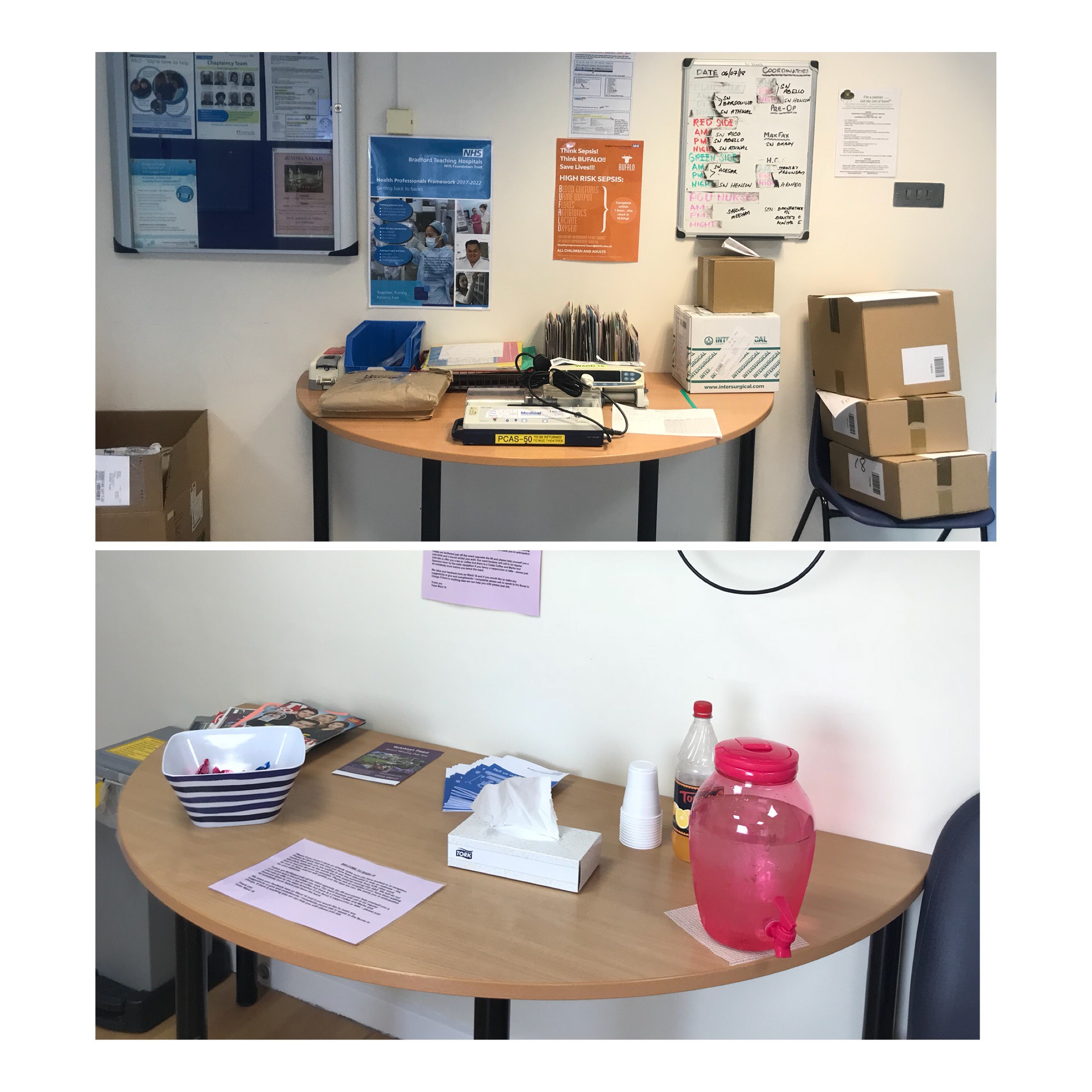 [Speaker Notes: 15 step challegne – how does it feel walking onto a ward? What did it look like, feel like, how were you spoken to 
I made a few changes to a previous ward in the pictures above - It made the hole ward much more inviting! I thought staff may have been reluctant to change but most embraced it as it has created a much nicer working environment
I would really recommend having good sort out through your own wards and departments – you will be surprised what you will find and do a 15 step challenge with a nearby ward!]
Including staff break areas
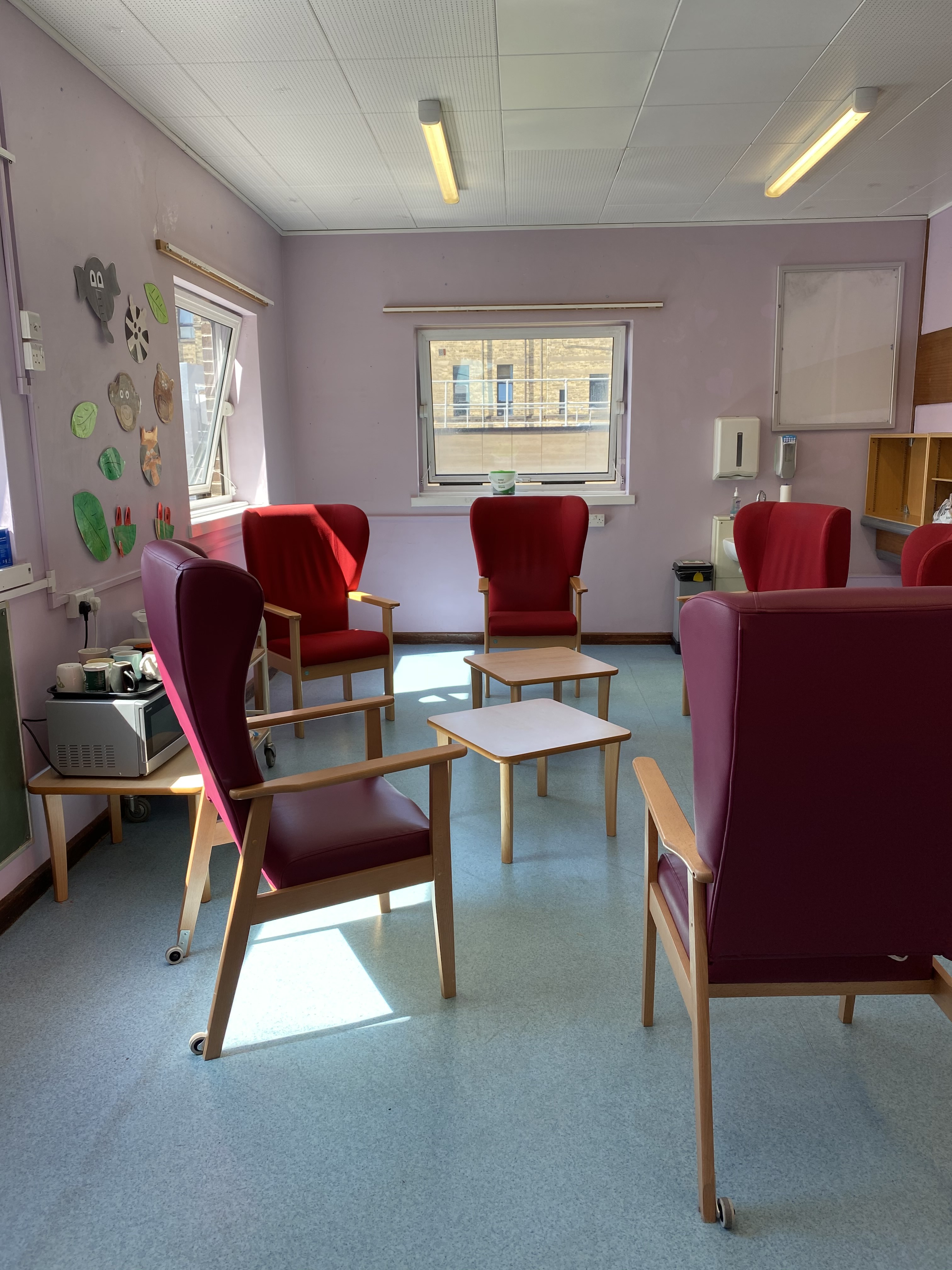 Lessons I’ve learned about my own work life balance
Who am I? What do I want?
Get 8 hours sleep each night
Noticing my stress and fatigue
Time management 
Asking for help
Again…… I’m only one person
[Speaker Notes: It is so important to get the work life balance right. Unfortunately it is hard too! 
I have learned to realise who I am. I am not just a Matron. I am a partner, a daughter, a sister, and a friend. I have thought  what I want to achieve in life – I give myself things to look forward to like holidays and nights out with the girls 
I try to keep active to help me get a good nights rest.  I also feel that I perform better at work when I have slept for 8 hours– I am more switched on, passionate, enthusiastic and overall I have a lot more energy. 
Time management is incredibly important to me. I look at what needs to be done at home and work and focus on what my priorities are 
I personally become really narky and short when I am tired and stressed, if I don’t notice I am like this then my partner lets me know! 
It also comes back to what I spoke about earlier that we need to realise we are only one person, cannot do everything and we cannot be afraid to ask for help.]
The things that reduced me to tears
Abusive relatives 
No support from colleagues
Colleagues not speaking to me 
Lack of belief
Frustration
Exhaustion
[Speaker Notes: Unfortunately I am sure that all of us have cried in our careers at some point. The following things have upset me over the years but I do believe they have made me a stronger and kinder person  
Abusive patients and relatives have made me cry in the past. I have also supported staff who have had to suffer this. We are the NHS and it is totally unacceptable we should ever be made to feel like this at work 
I have had days where I have felt under supported by my team - no matter what happens it is so important to be united as a team and professional  even if people have had disagreements 
The lack of belief by my peers shown in me hurt me. I got my first juniors sisters post after been qualified 15 months. I was talked about by past and present colleagues for the decision to give me the job was ridiculous as I lacked experience.]
To unwind and relax I love the great Yorkshire outdoors with my dogs!
What will you do?
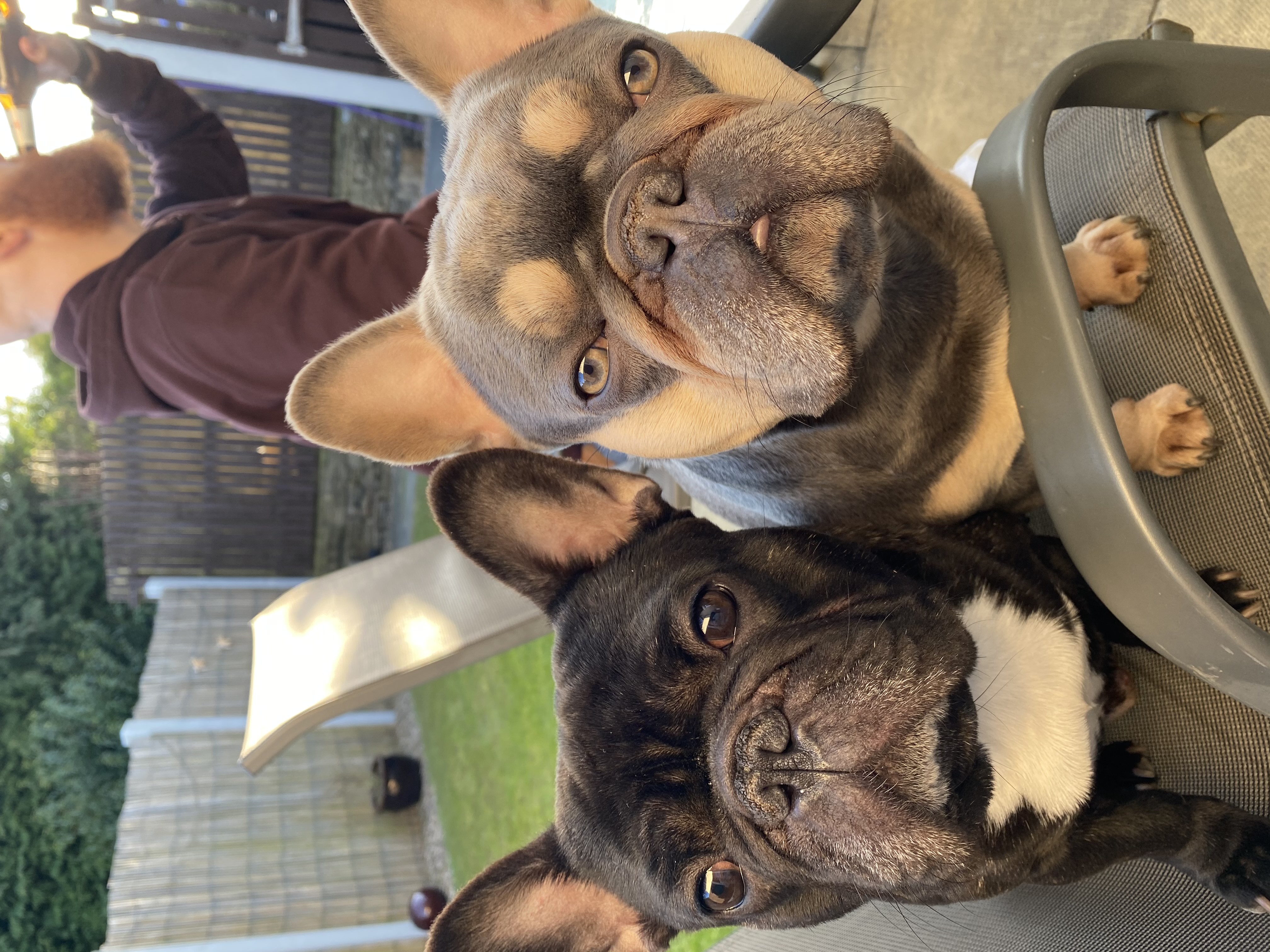 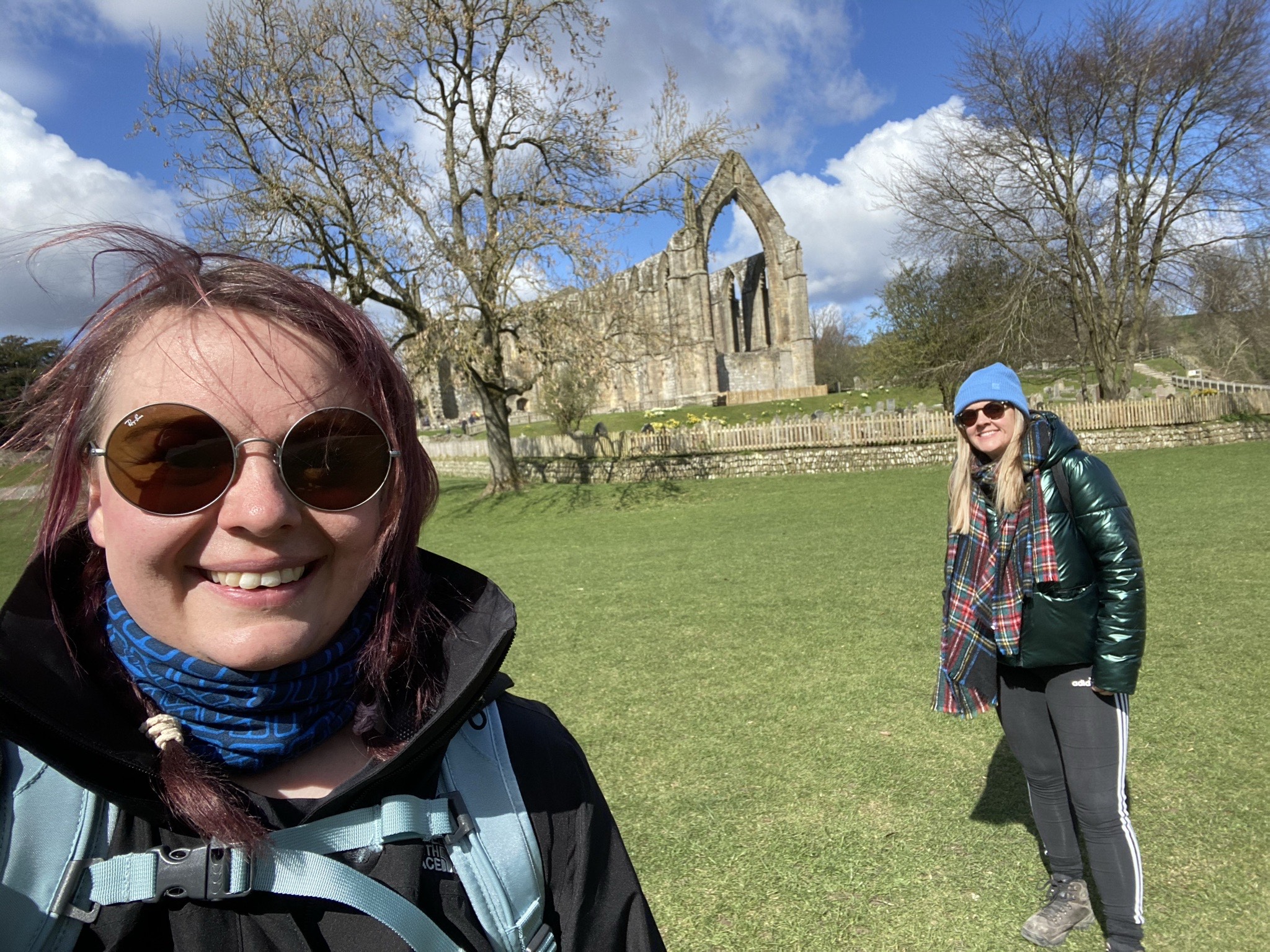 [Speaker Notes: And when I am feeling down and need a good de-stress I love getting out in the fresh air and taking a llama for a walk (or my dog when I can’t get to the lake district!)
I love doing this because it is in a beautiful location, relaxing, lots of fresh air and fun 
I was chatting to the host most recently and she told me that the llama in the picture with me even went to some nursing homes! If only infection control would let me bring them onto my ward! 
Think about what you will do when things build up - and no a bottle of wine every night does not count!]
What support did I need during my first year as a Ward Manager?
Informal 1:1’s and shareing knowledge and expeirences with my peers
Realise the job does not start and end at a patient 
Regular 1:1’s and have an effective appraisal
Clear expectations – when things aren’t clear, I asked
Corporate news 
My Trusts agenda
[Speaker Notes: My first year as a ward manager has been hard but overall I have absolutely loved it. I think this has been because of the support I received in various ways such as: 
Informal one to ones with my colleagues who were both band 7s, we meet up around once a month and talk about what is going on in our areas. This is really helpful as it made me realise we are all in the same boat, we share our experiences and help each through good and bad times 
I realised my job  role does not just start and end at a patient. Everything we do is about improving patient care and experience - today none of us have seen any patients but we are all here to learn and make positive changes to ourselves and our wards
I asked regular feedback from my managers from appraisals to having catch ups as I need clarity about my own performance and willingness to take feedback, when not always positive 
I needed to know what is expected of me and my area , what are the current trust issues for a corporate perspective. Do you know what your trusts initiative is? What are the main focuses? Sure a lot will be the same - recruitment and retention, patient flow, supporting A&E and cost improvement plans]
Transferable skills
[Speaker Notes: I am now Matron for Radiology – I have been here for 2 years, when I started this is how I felt my knowledge was about CT / MRI scans etc

I was too focused on what I didn’t know then what I did know. I don’t need to know how to do a scan, but I do know how to ensure patients feel comfortable and are safe in our care. I have experience quality, safety, people management, leadership culture and this is what I can contribute]
Final thought……
MAGIC HAPPENS WHEN YOU STEP OUT OF YOUR COMFORT ZONE
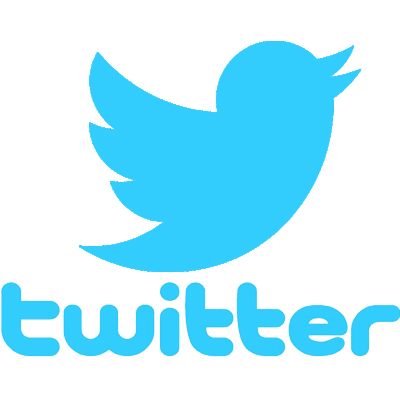 @leah_callighan
[Speaker Notes: I was going to include a slide on covid and our year – but thought we are all a bit burned out from it. This has always been my motto and I am sure each and everyone one of has gone out of our comfort zone the past year. Be proud of what you have achieved and be kind to yourself.]